POHYBOVÁ ENERGIE
ZNAČKA……….………...Ek

JEDNOTKA…………..…. J  (JOULE)
Pohybovou energii má každé pohybující se těleso.
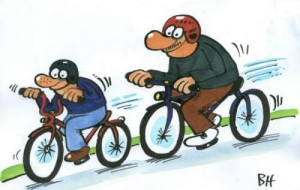 Př. 1. Jakou pohybovou energii má auto o hmotnosti 1,2 t jedoucí rychlostí 72 km/h?
Př. 2. Jakou rychlostí běží student o hmotnosti 62 kg, je-li jeho pohybová energie 0,496 kJ?
Př. 3. Jakou hmotnost má bowlingová koule, která při rychlosti 12 m/s má pohybovou energii 0,36 kJ?
CVIČENÍ 1                                    ZADÁNÍ
         
Jakou pohybovou energii má letadlo o hmotnosti 25 t,  letí-li rychlostí 720 km/h?
Jakou rychlostí letí orel o hmotnosti 400 dkg, je-li jeho pohybová energie 1,25 kJ? 
Pohybová energie bruslaře jedoucího rychlostí 36 km/h je 2,75 kJ. Urči jeho hmotnost.
CVIČENÍ 1                                             ŘEŠENÍ
CVIČENÍ 2                                              ZADÁNÍ
Kdo má větší pohybovou energii a o kolik: traktor o hmotnosti 3,4 t jedoucí rychlostí 50,4 km/h nebo auto o hmotnosti 1,8 t jedoucí rychlostí 72 km/h?
Lyžař o hmotnosti 0,07 t má pohybovou energii 7,875 kJ. Vypočítej jeho rychlost.
Jakou hmotnost má zajíc běžící rychlostí 39,6 km/h? Jeho pohybová energie je 0,363 kJ.
CVIČENÍ 2                                      ŘEŠENÍ